Задание
Расставь дорожные знаки
Детский сад №26
Смирнова Анна Николаевна
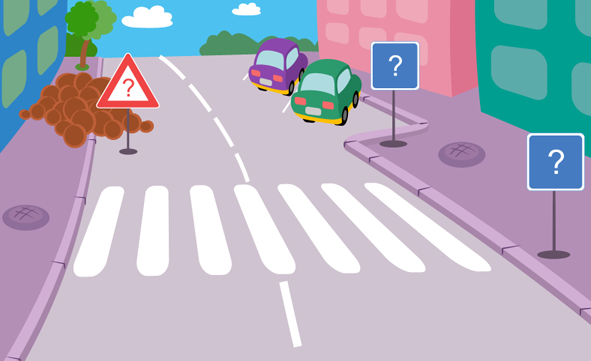 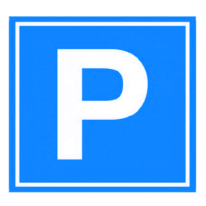 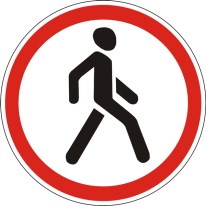 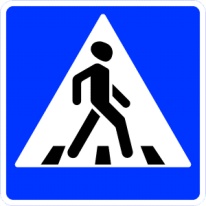 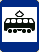 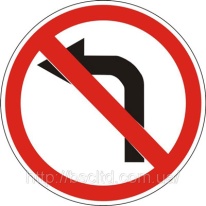 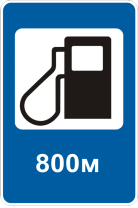 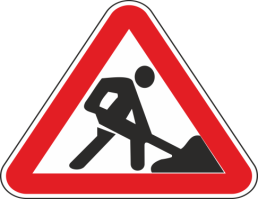